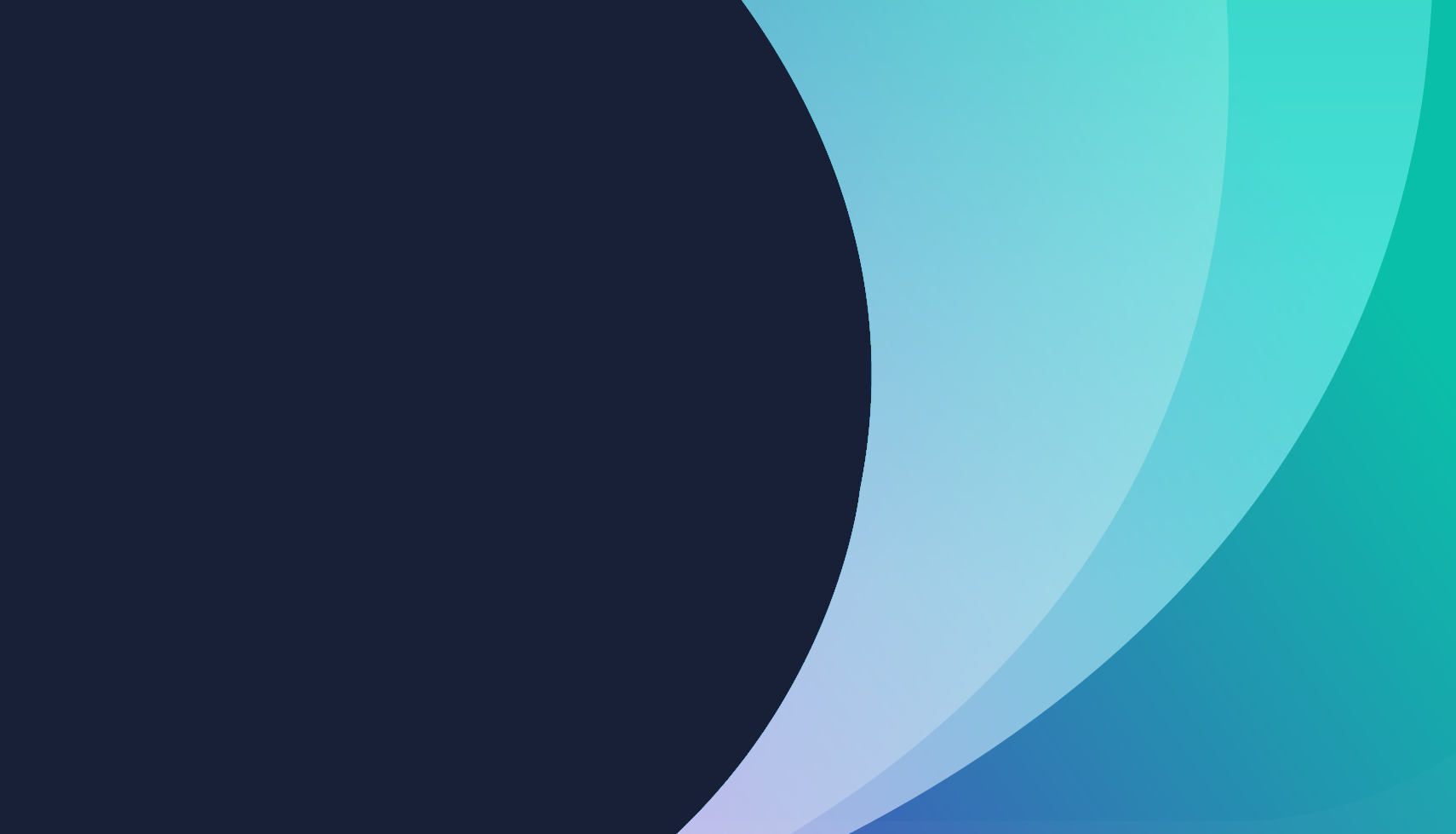 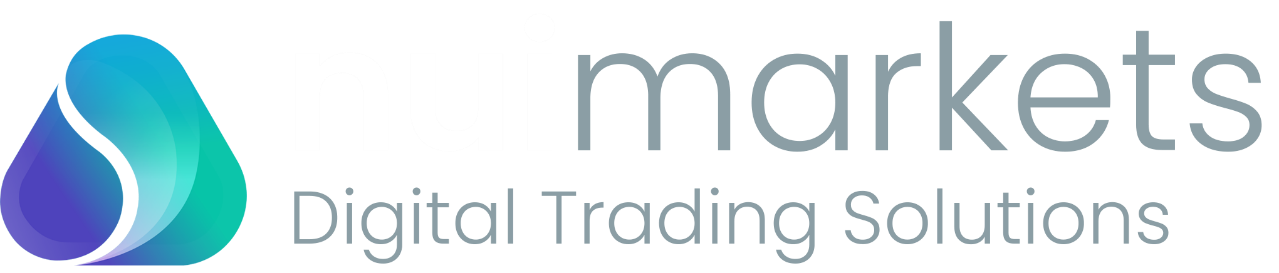 Nui develops customisable online trading solutions for the food and agricultural sector. We help our clients simplify their sales process by bringing them closer to their customer base and streamlining the way in which transactions are handled.

Our platforms allow you to sell what you want, when you want, and whom you want - 24 hours a day, 365 days a year.

In a world where disruption and unexpected change require businesses to adapt more quickly than ever before, Nui offers a simple and low-cost way to digitise your trading strategy.
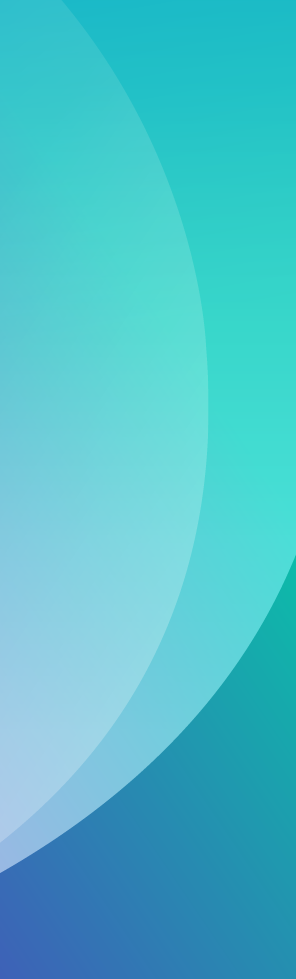 Why Nui?
Benefits for you

Designed with your brand and logo so it looks and feels like your other online sites
Total control over your products, prices and participants
Reduce the number of steps in your sales process - an estimated 45-minute time savings per transaction
Get a more complete picture of current trading conditions with our up-to-the-minute marketplace
Run live tenders with multiple products
Capture valuable transactional data to inform your sales strategy moving forward
Always available, with 24/7 support
A simple onboarding and implementation process - we provide training for both you and your customers
... and your customers

Instant access to more of your products

Counter-offers and private bids mean your customers never lose direct contact with you
Push notifications instantly notify all partici- pants when you’ve placed a new offer

More insights into market conditions and what other buyers are doing

No cost or barrier to join
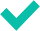 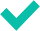 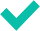 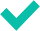 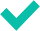 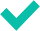 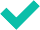 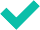 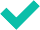 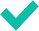 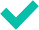 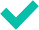 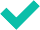 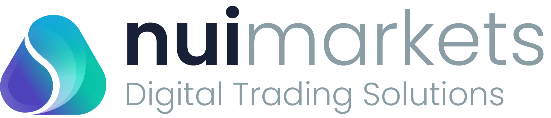 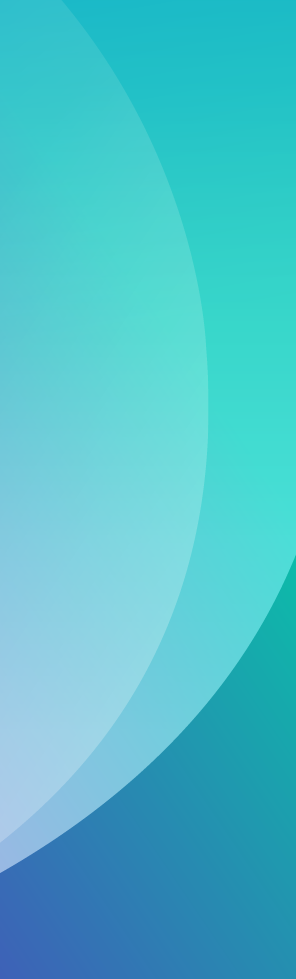 Key features of a Nui platform
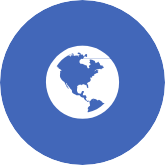 Technology

Nui is a fully conﬁgurable,
cloud-based software platform that provides a transparent and safe option for both buyers and sellers.
Using API protocols, our technology easily integrates into your internal systems, enabling straight-through processing.
Receive push notiﬁcations via our mobile app. With Nui you can trade anywhere, anytime.
Security
Our clients
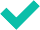 We currently provide solutions for some of the world’s largest producers and traders in the agricultural sector, including, Arla, Glanbia and Valio, among others.
Our platform is hosted by Amazon Web Services, which means your data and information is always protected. Our internal processes are audited by KPMG on a regular basis.
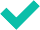 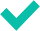 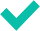 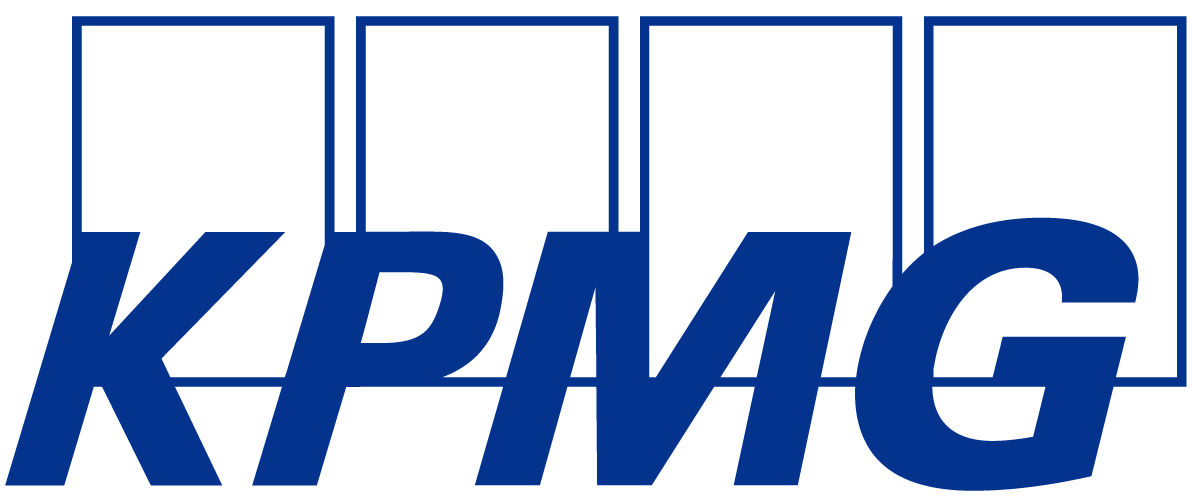 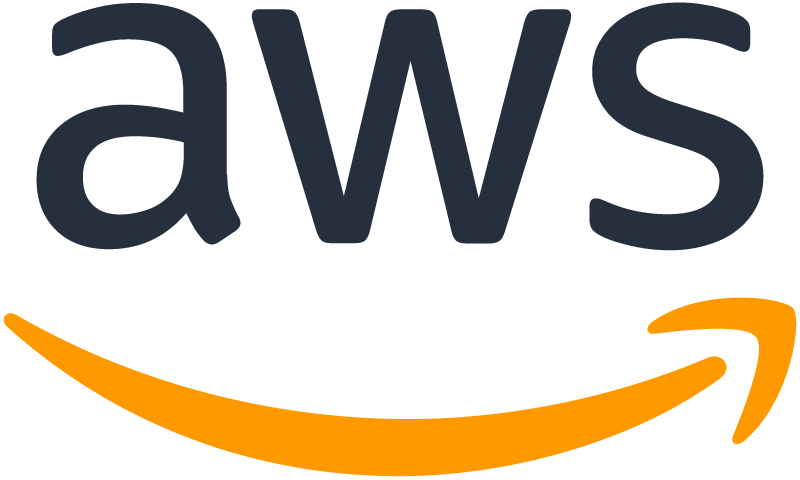 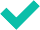 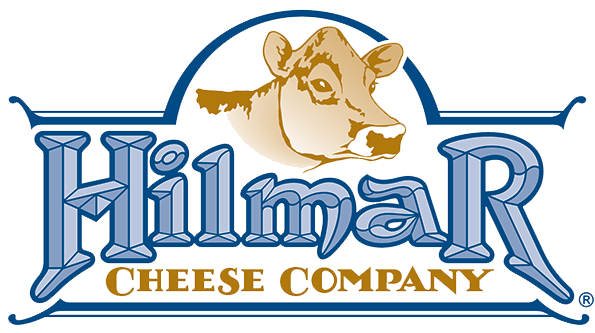 “The introduction of HilmarConnect™ has revolutionized our sales process. Our customers now have far greater access to our products, and know that at any point in time they are paying the true market price for our products.” - Travis Coffey, Director - Cheese Sales, Hilmar
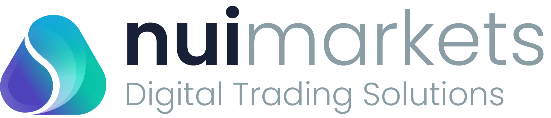 m: +1 602 380 2681
a: Greenwich, CT, USA
e: ashley@nuimarkets.com
Ashley Honey
Senior Vice President - Americas